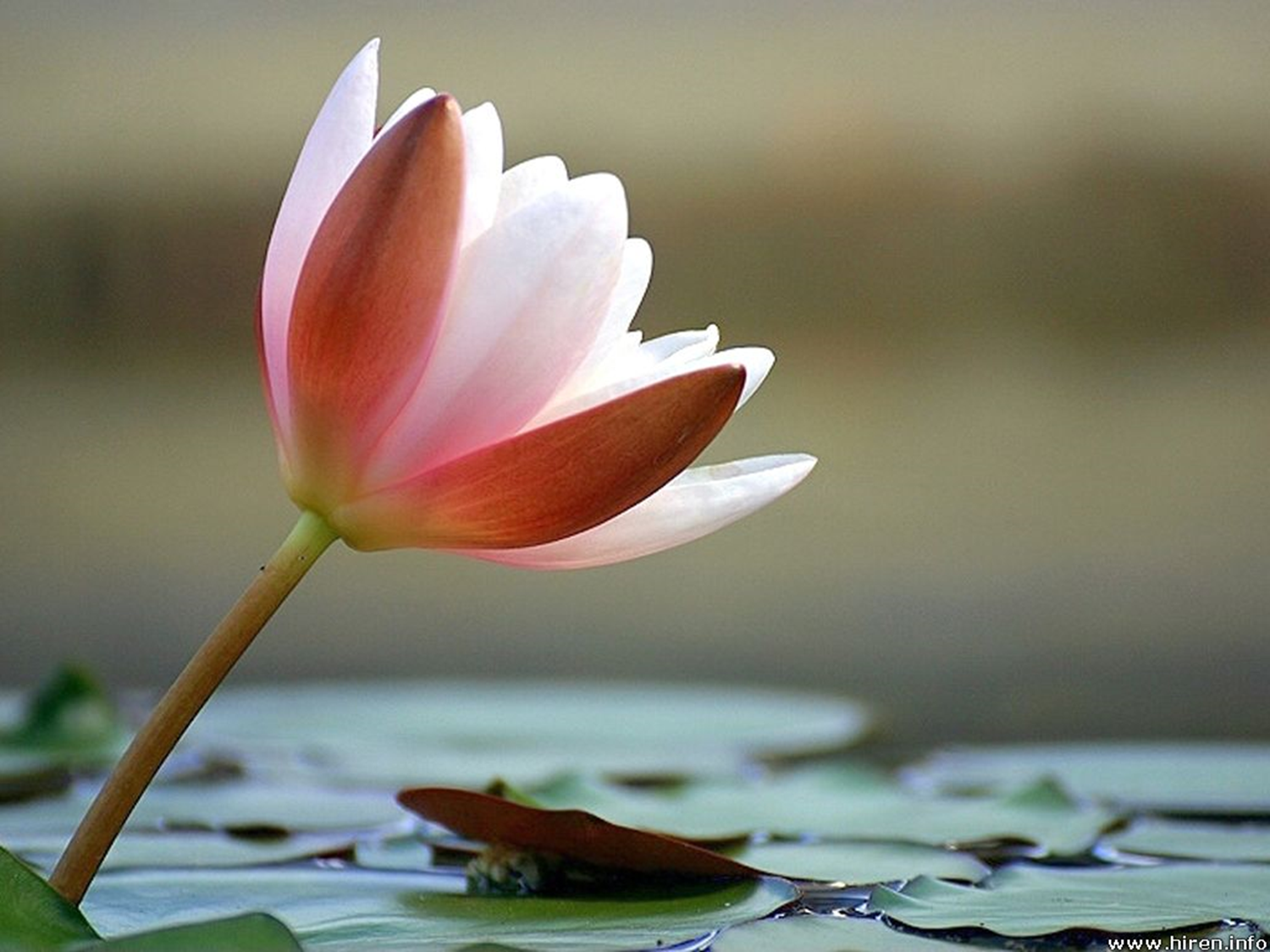 خسته نباشید